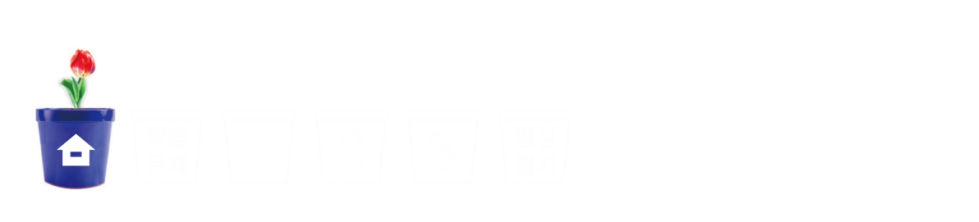 6
다각형의 둘레와 넓이 
(『수학』 110~111쪽 , 『수학 익힘』 70~71쪽)
2
정다각형의 둘레를 
구해 볼까요
차시
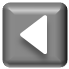 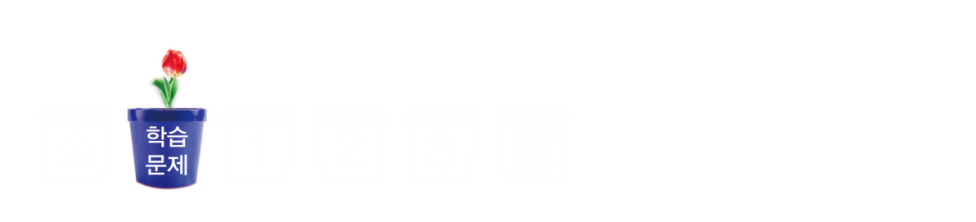 2차시
정다각형의 둘레를 구해 볼까요
학습
문제
정다각형의 둘레를 
구해 보아요.
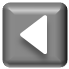 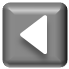 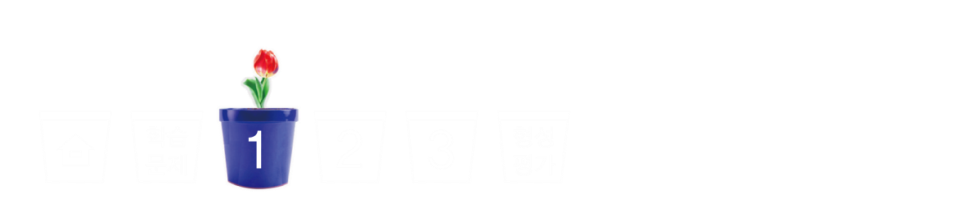 둘레의 의미  알아보기
지혜와 슬기는 선물 상자의 둘레를 재고 있습니다. 둘레를 재는 방법을 생각해 봅시다.
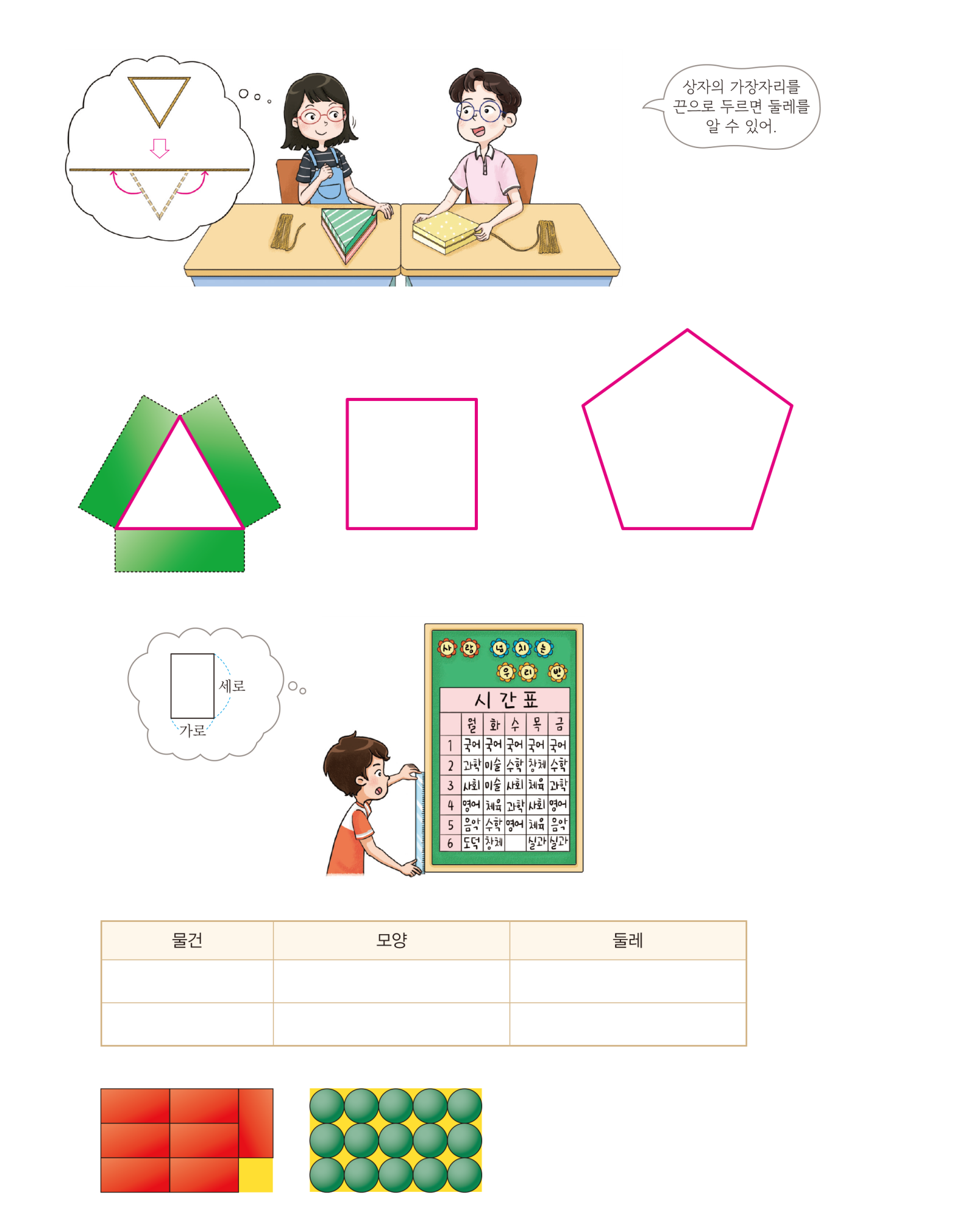 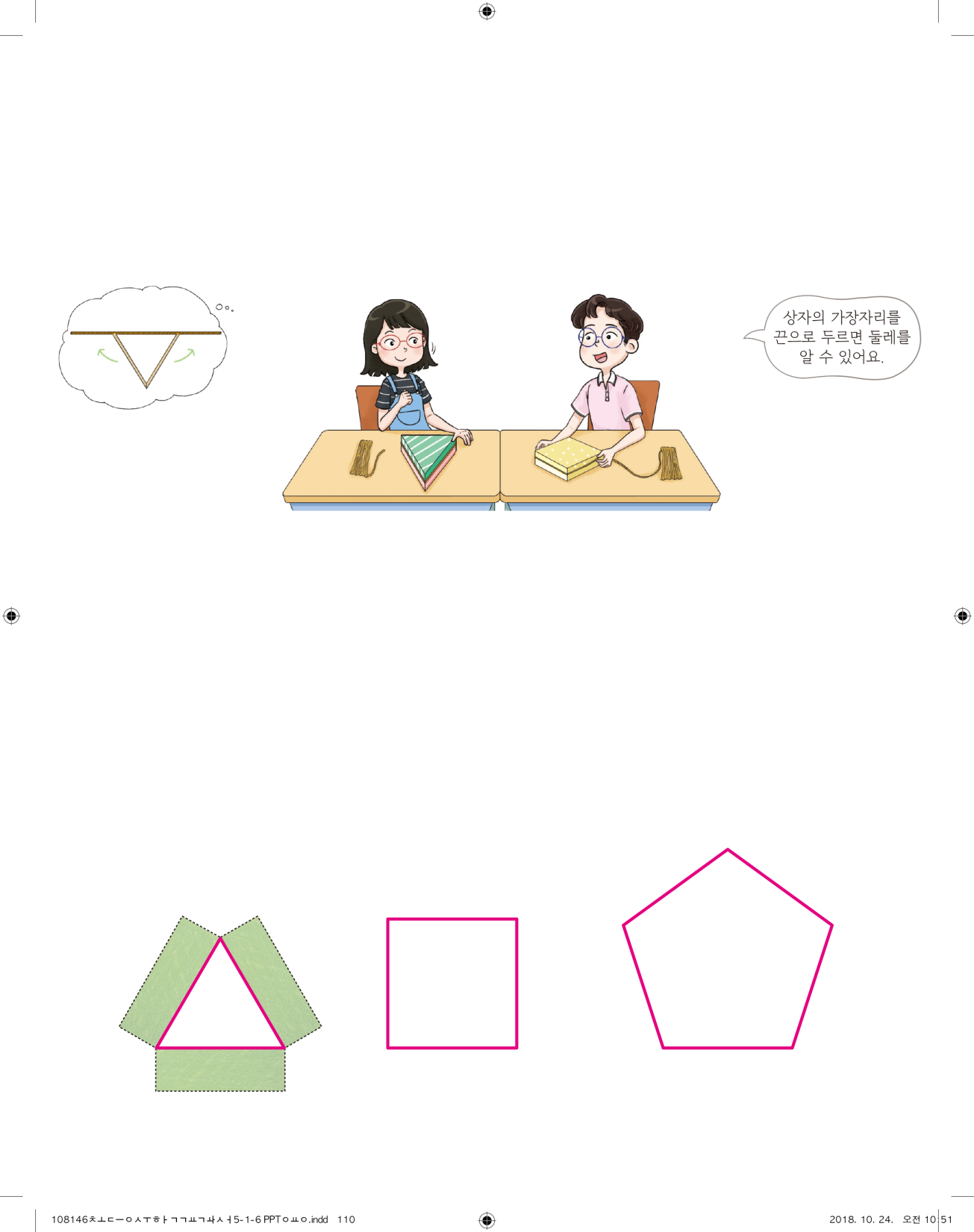 둘레가 무엇인지 이야기해 보세요.
물건의 가장자리를 한 번 둘러싼 끈의 길이입니다.
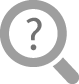 끈을 사용하여 주변에 있는 물건의 둘레를 구해 보세요.
둘레를 잴 수 있는 방법을 이야기해 보세요.
물건의 가장자리를 한 번 둘러싼 끈의 길이를 재면 될 것 같습니다. 
물건의 모든 변의 길이를 각각 끈으로 재어서 더합니다.
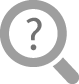 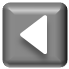 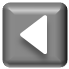 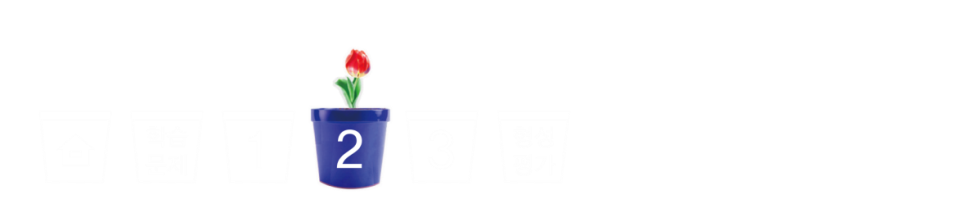 정다각형의 둘레 
구하는 방법 알아 보기
정다각형의 둘레를 구하는 방법을 알아봅시다.
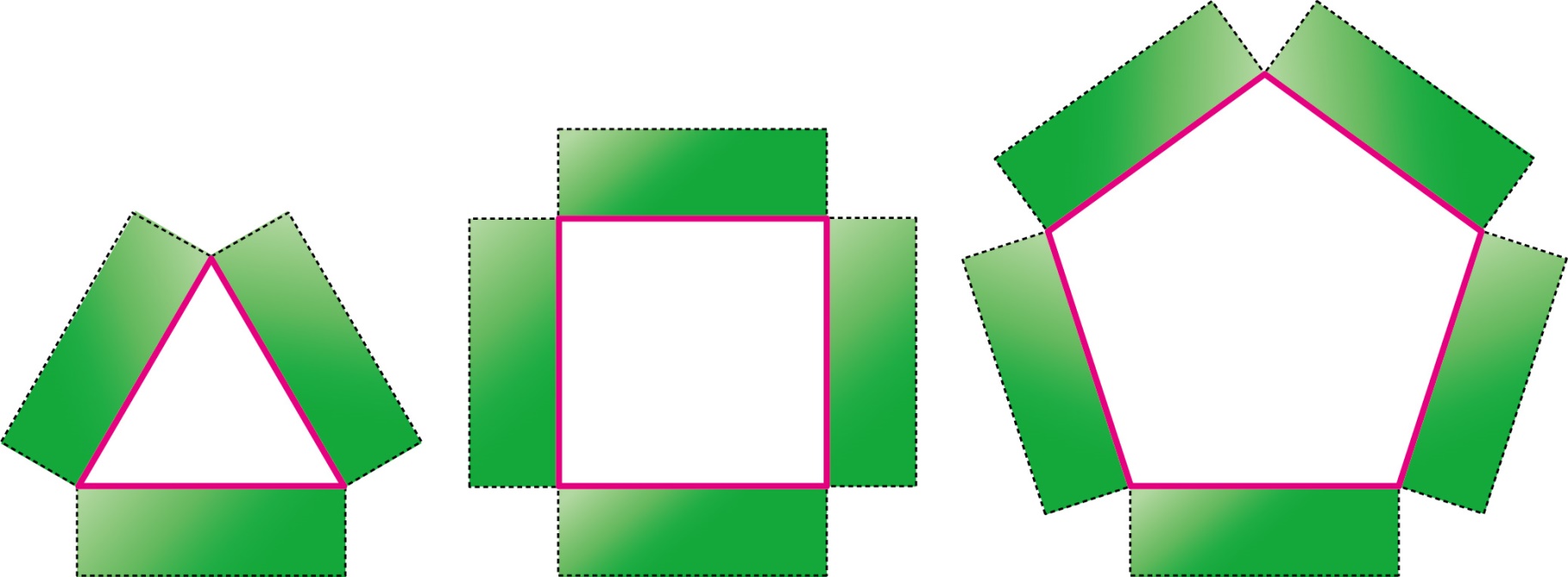 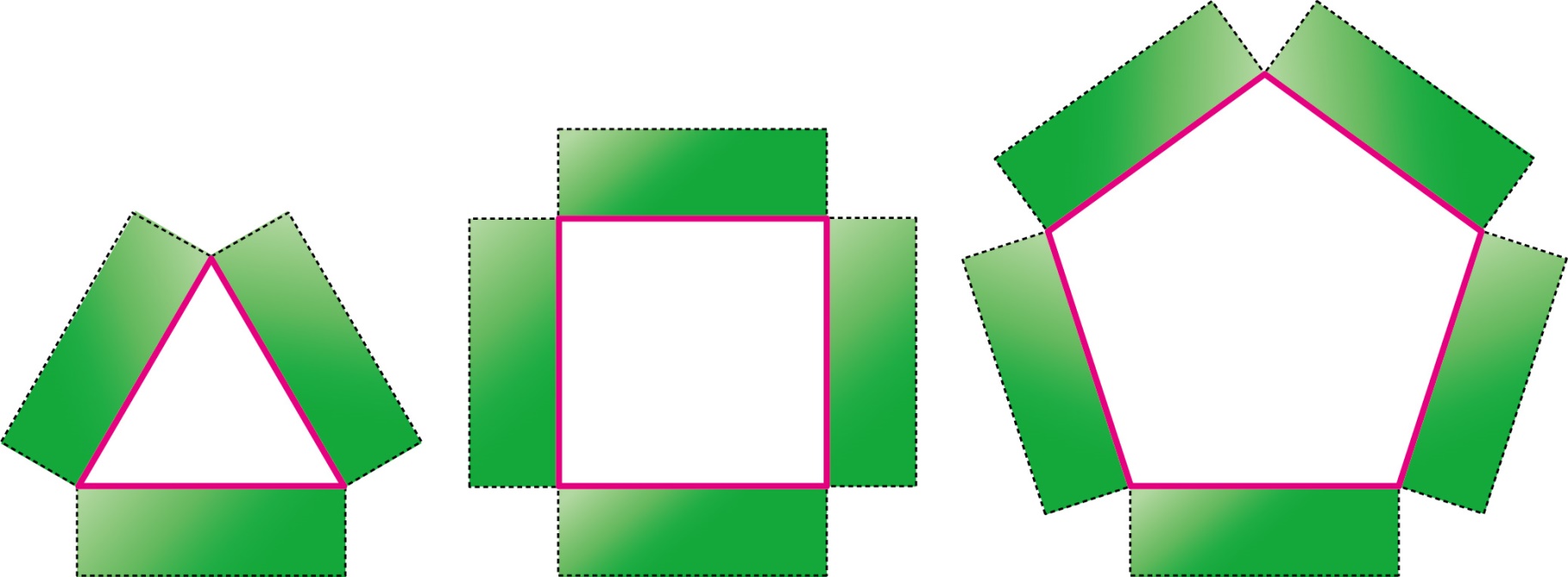 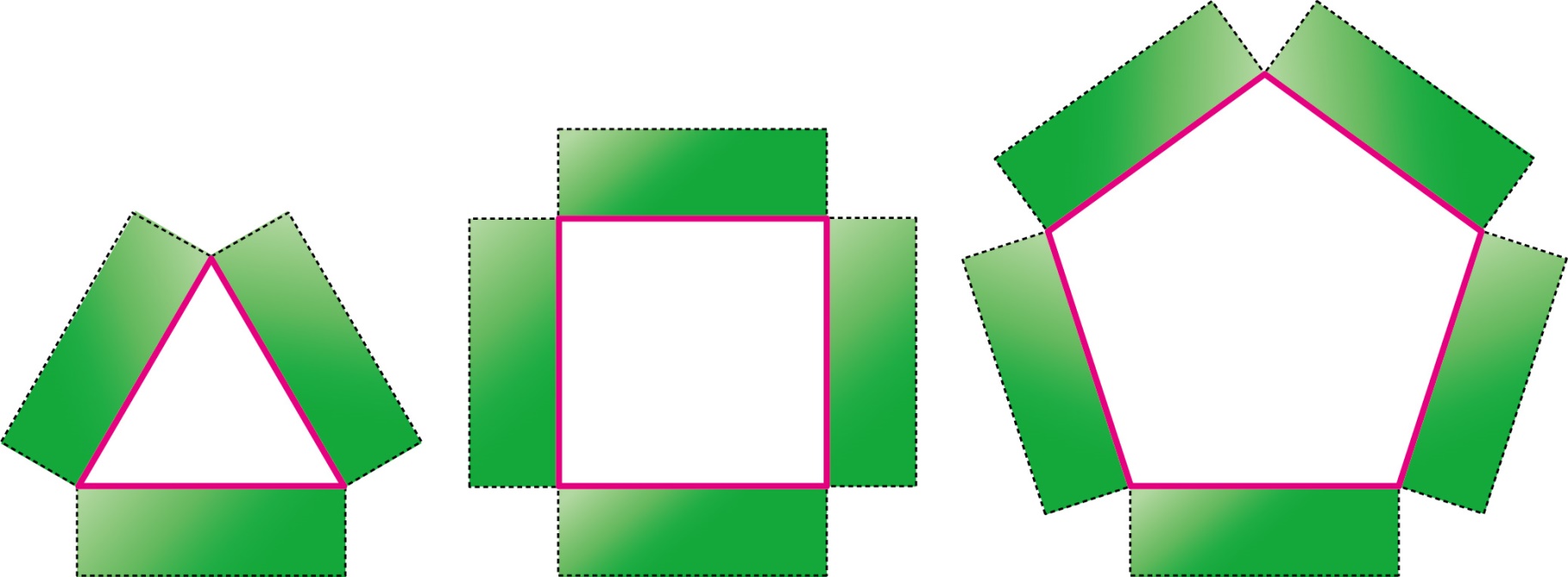 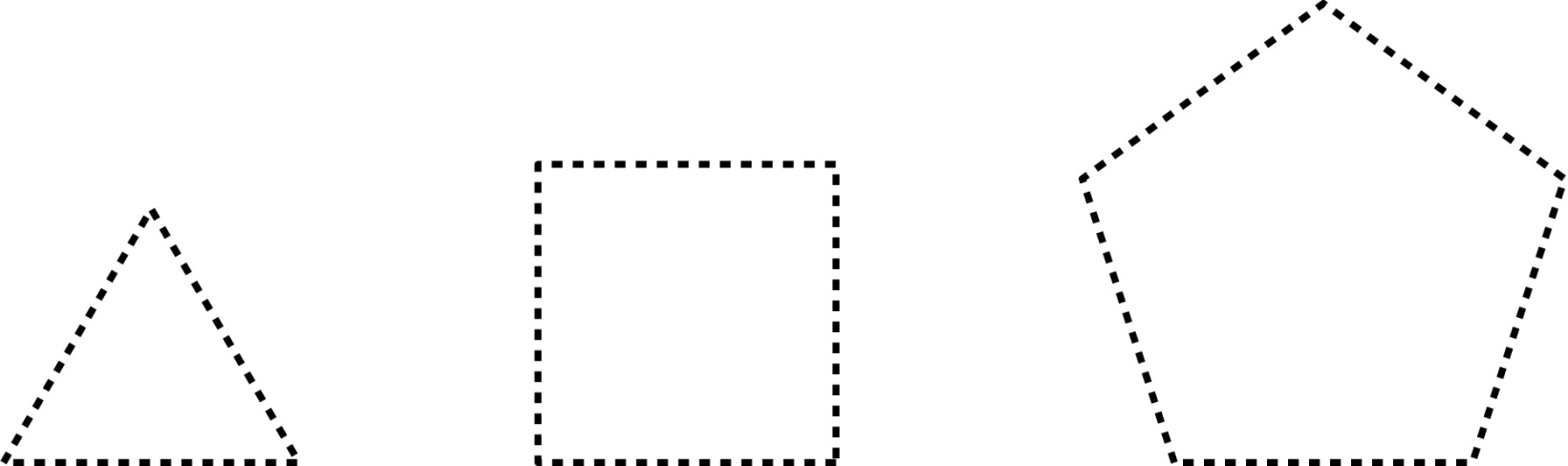 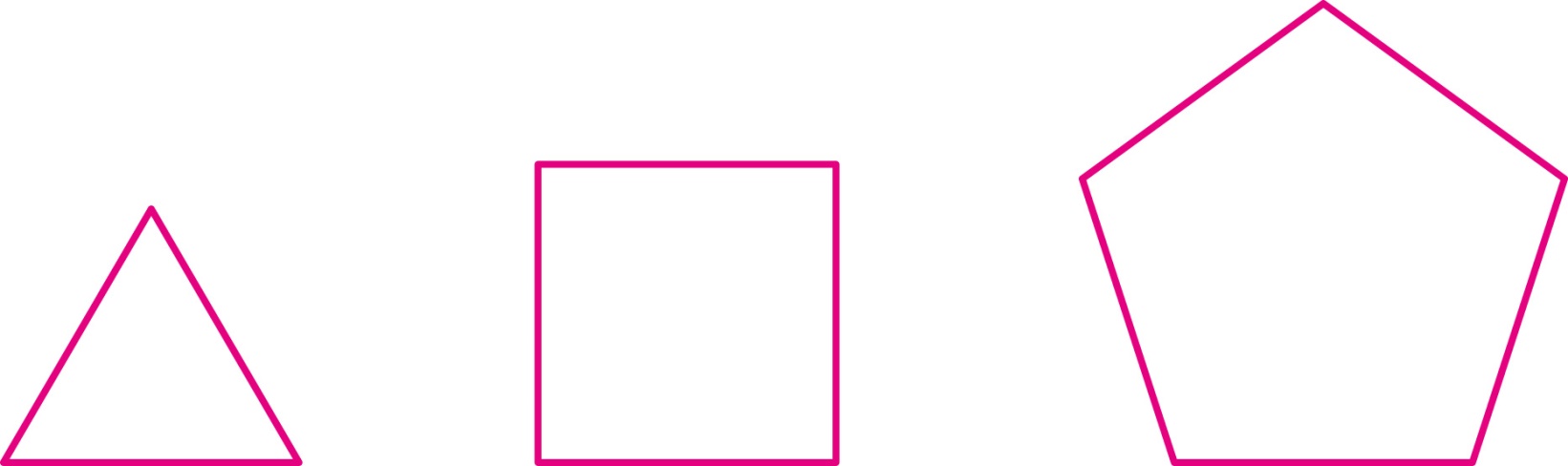 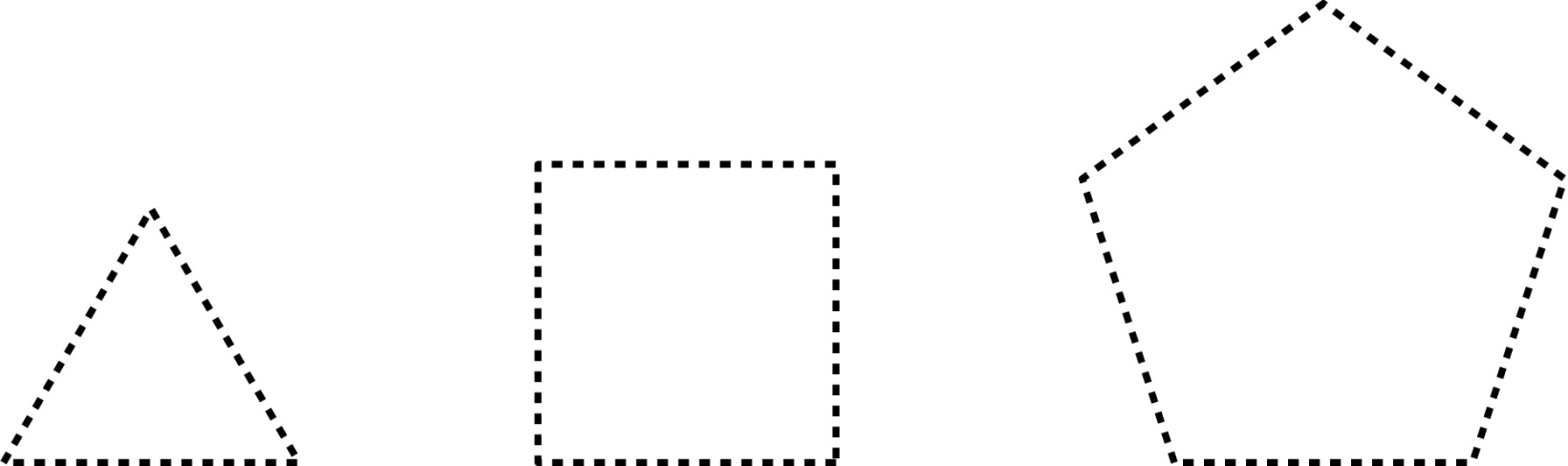 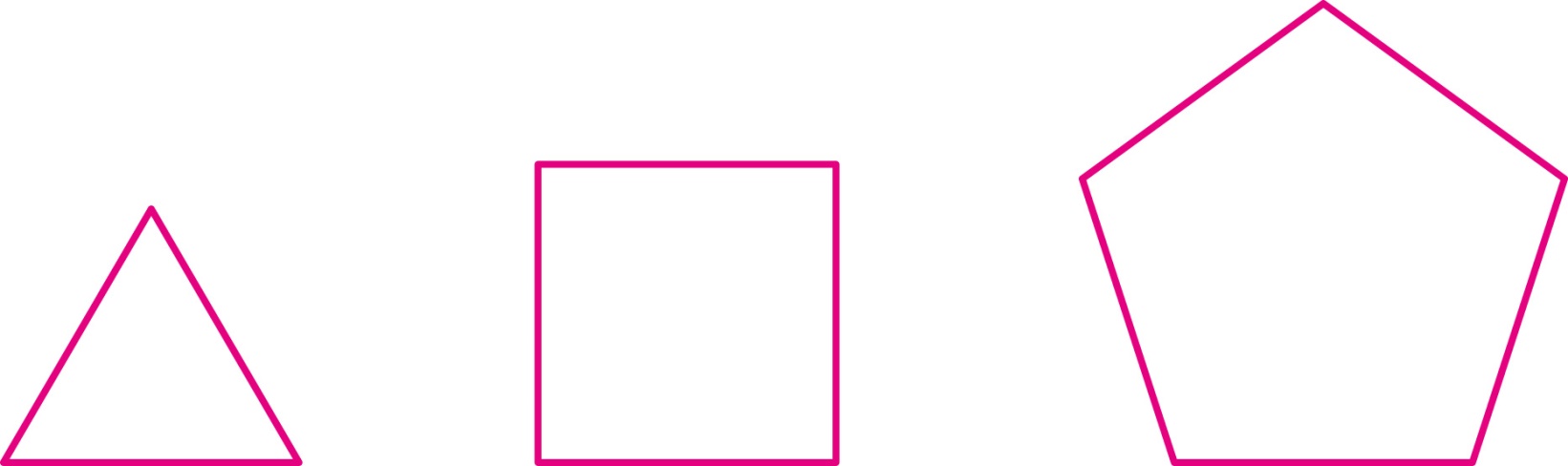 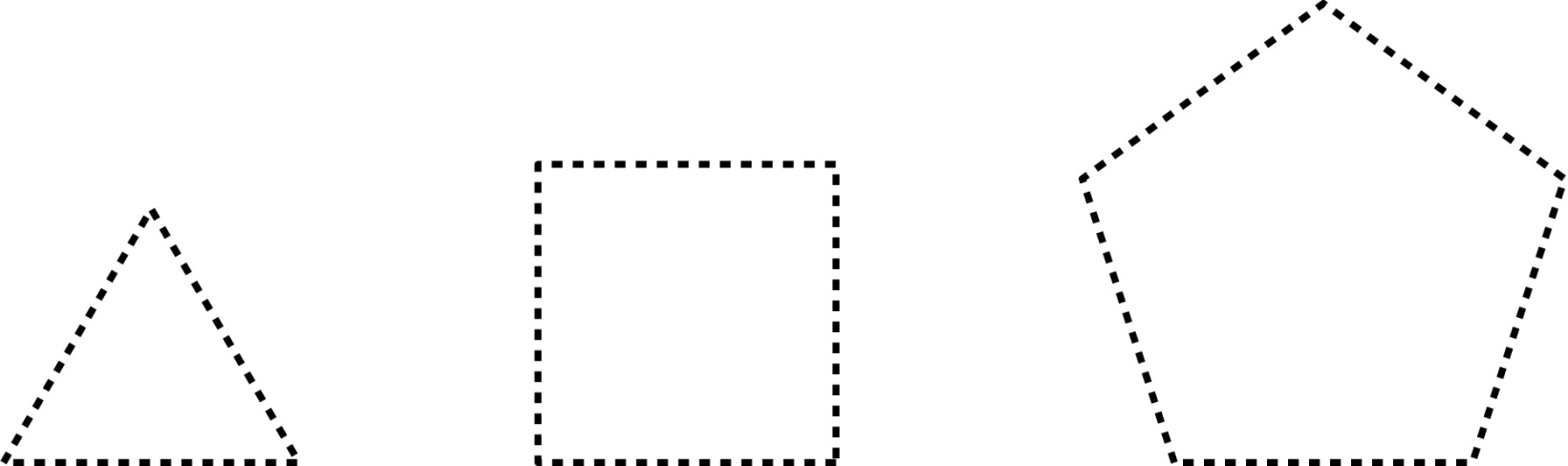 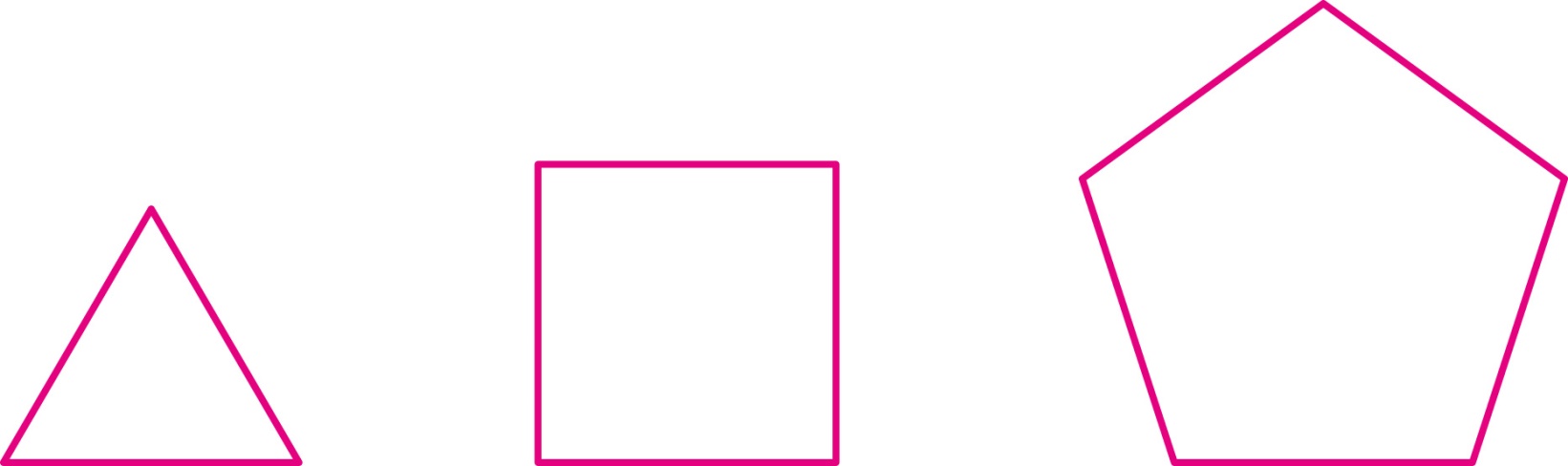 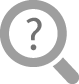 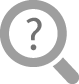 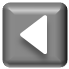 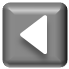 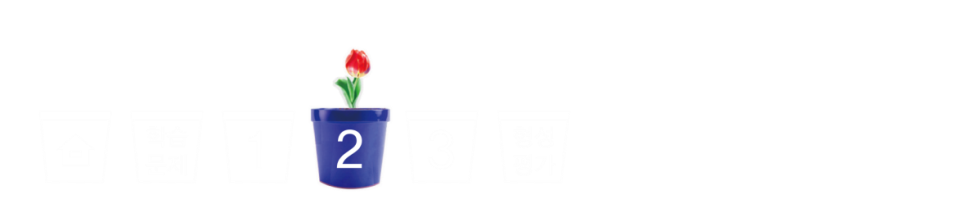 정다각형의 둘레 
구하는 방법 알아 보기
정다각형의 둘레를 구해 보세요.
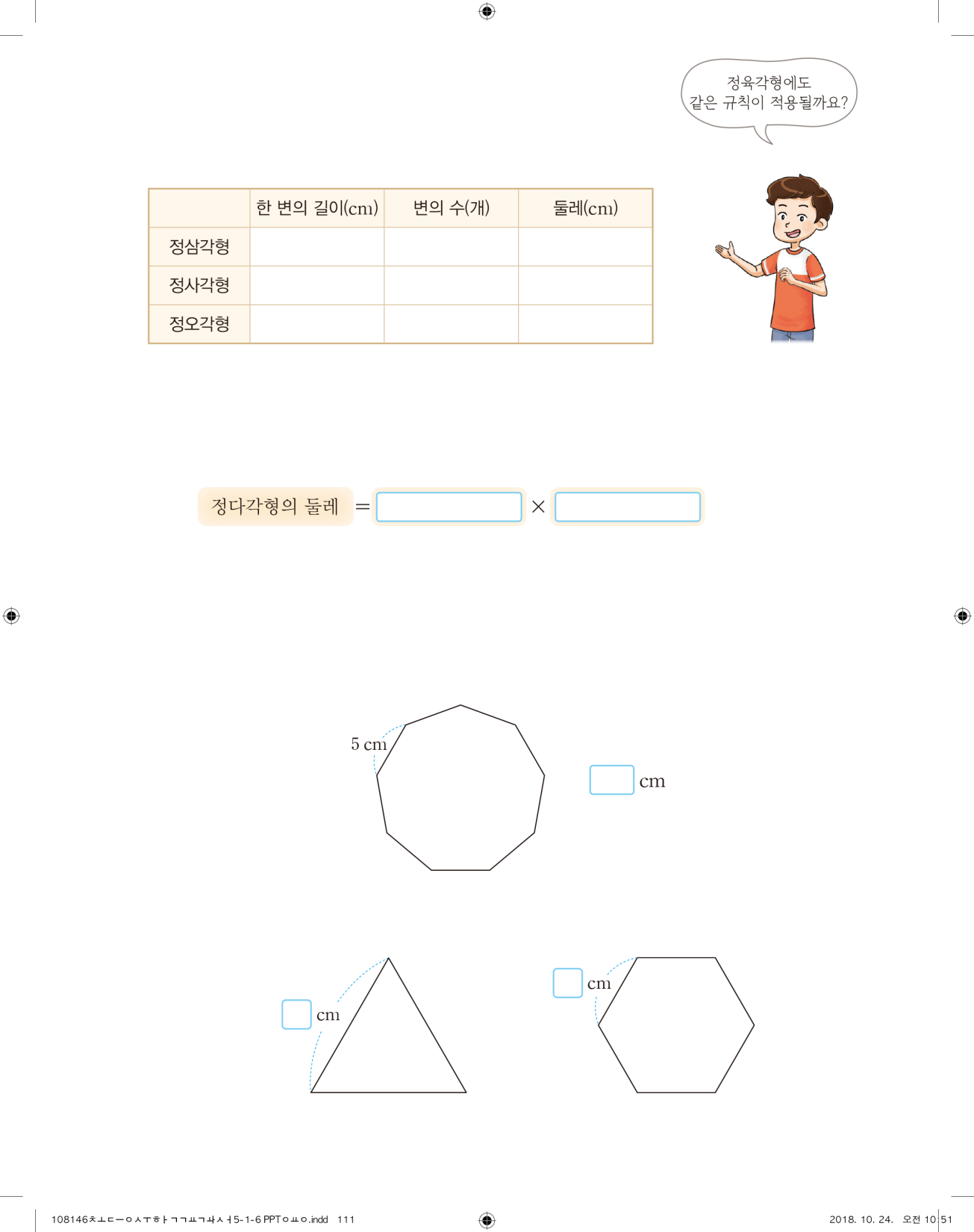 3
3
9
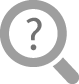 3
4
12
3
5
15
정다각형의 둘레를 구하는 방법을 이야기해 보세요.
각 변의 길이를 모두 더합니다. 
한 변의 길이를 변의 수만큼 곱합니다.
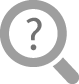 정다각형의 둘레를 구하는 방법을 식으로 나타내어 보세요.
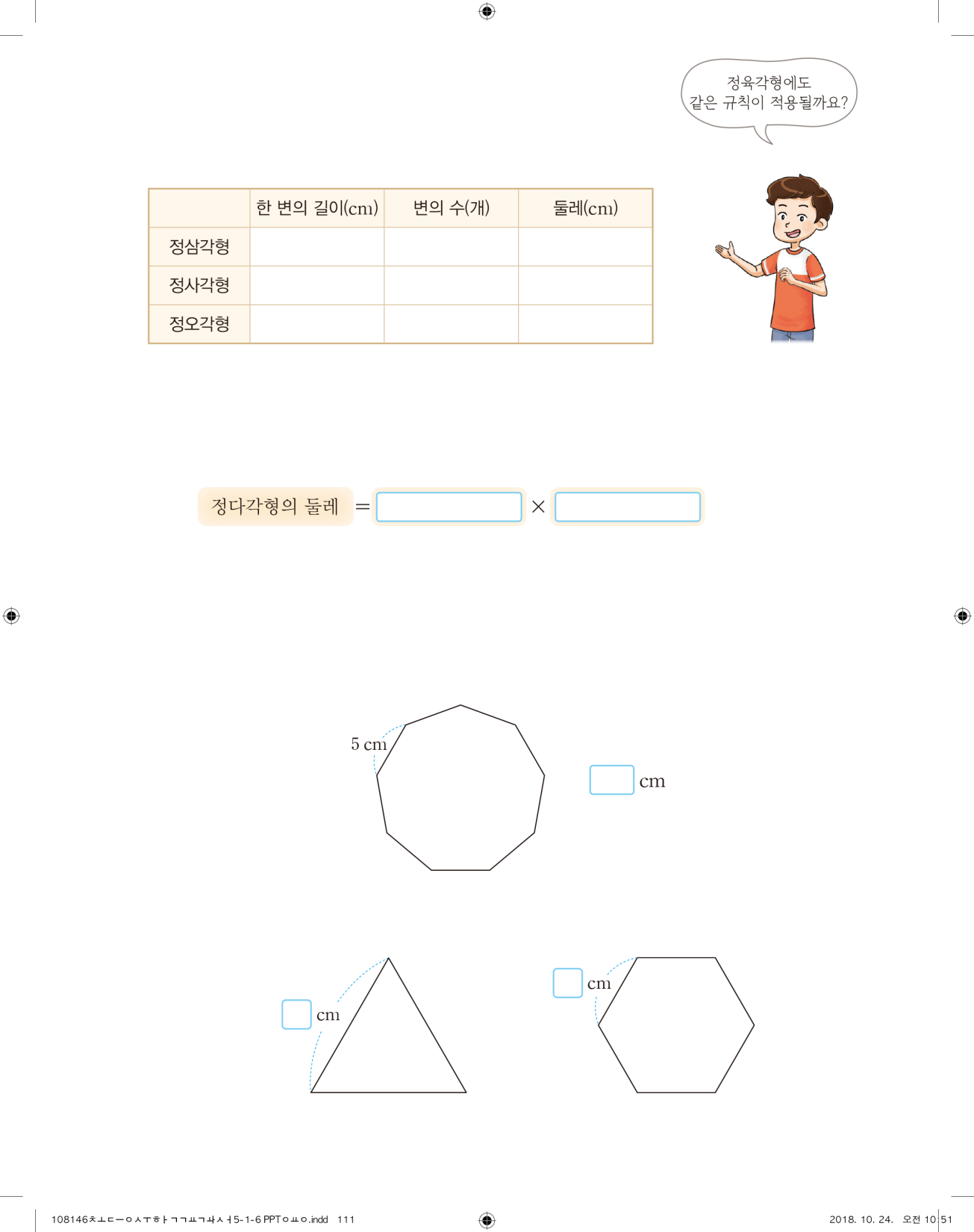 한 변의 길이
변의 수
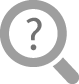 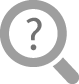 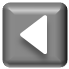 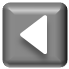 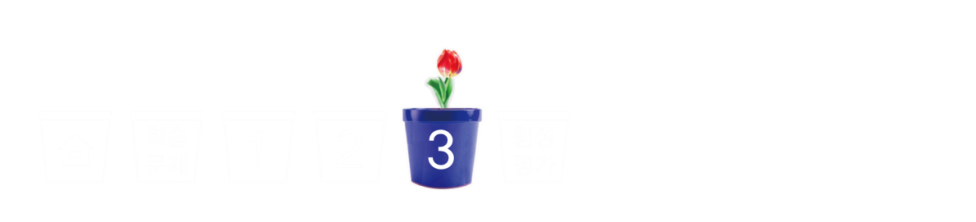 정다각형의 둘레 문제 해결하기
정다각형의 둘레를 구하는 방법을 이용하여 물음에 답해 봅시다.
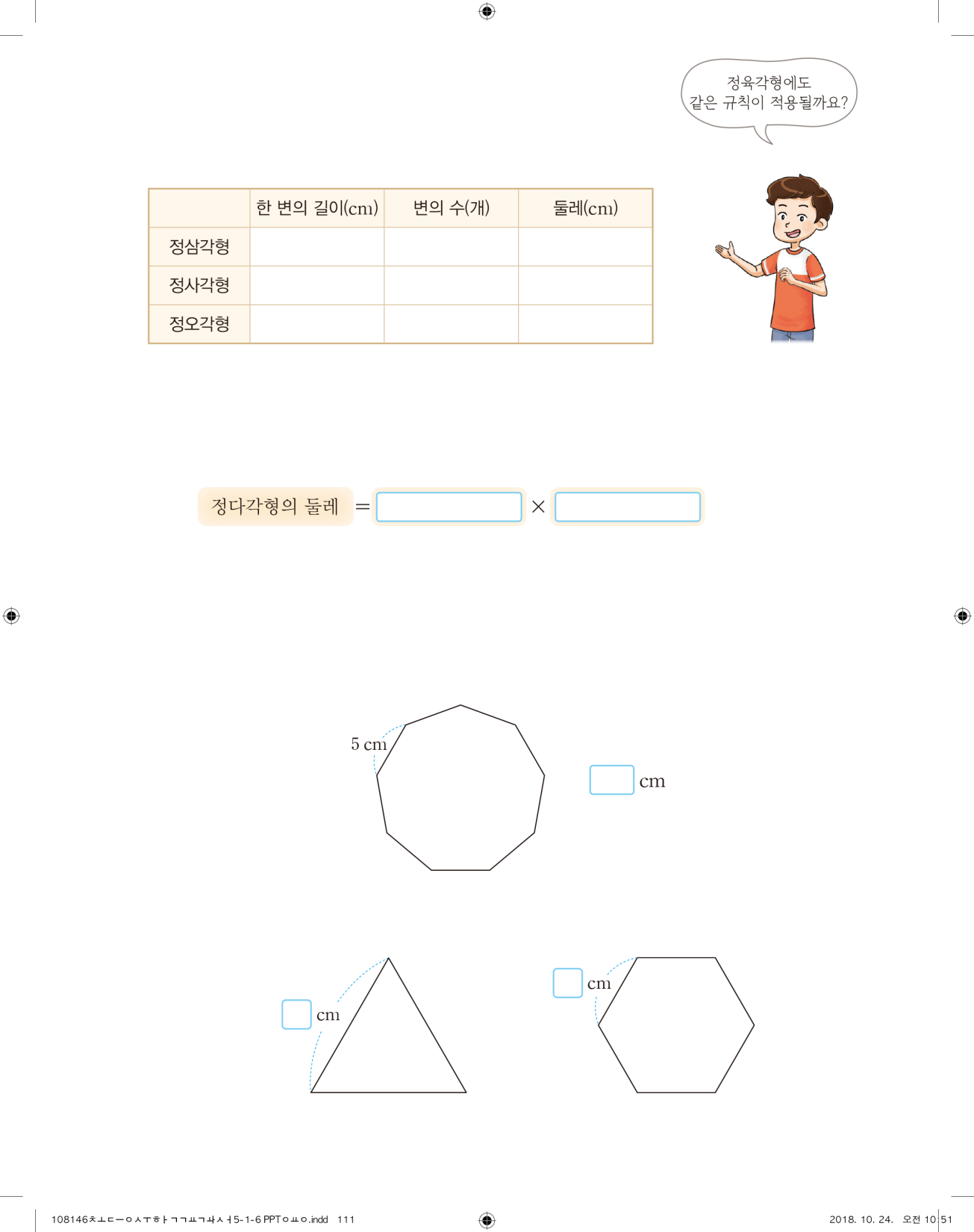 45
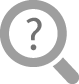 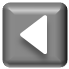 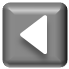 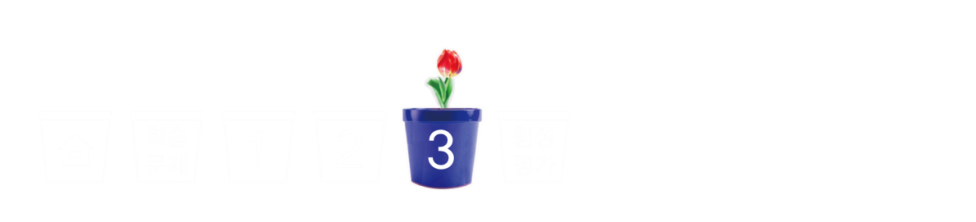 정다각형의 둘레 문제 해결하기
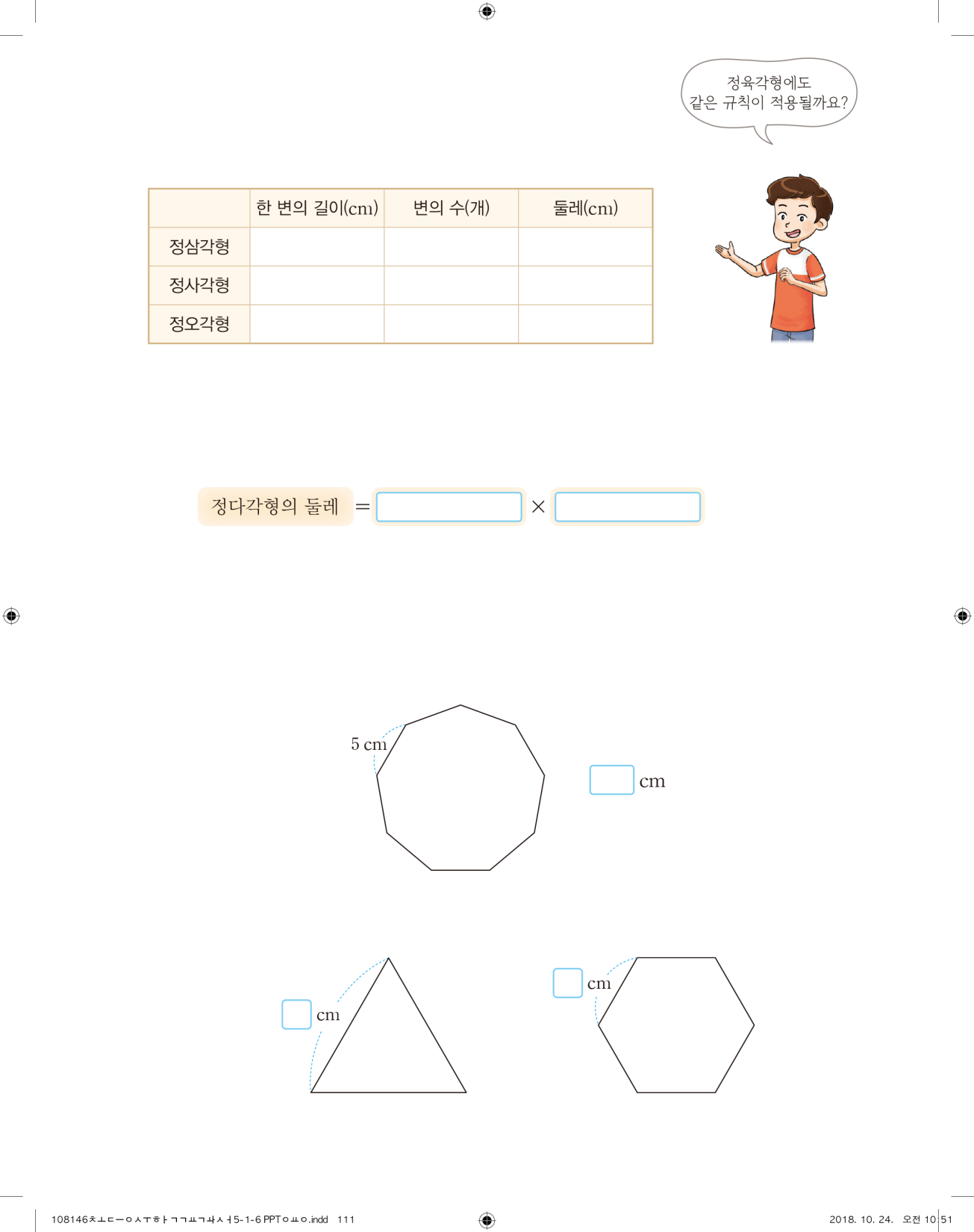 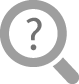 4
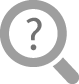 8
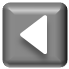 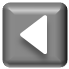 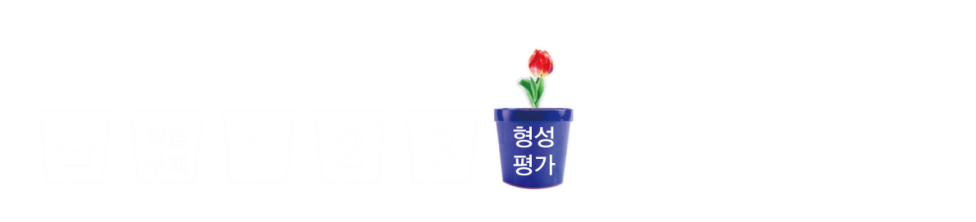 형성평가
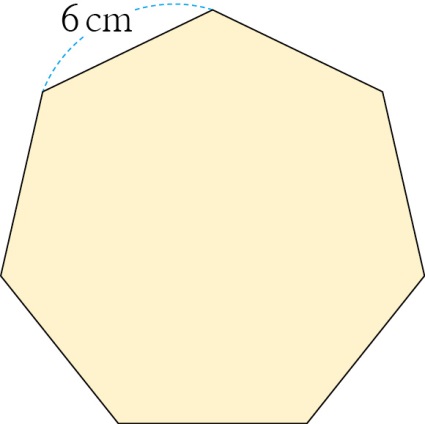 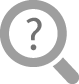 42
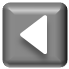 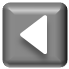 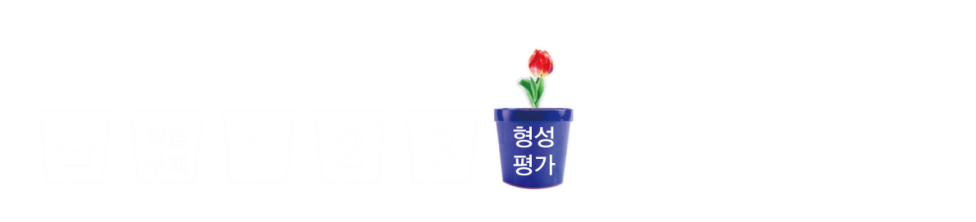 형성평가
문제 2. 	정다각형의 둘레를 구하는 식입니다.        안에 알맞은 말을 써넣으세요.
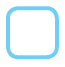 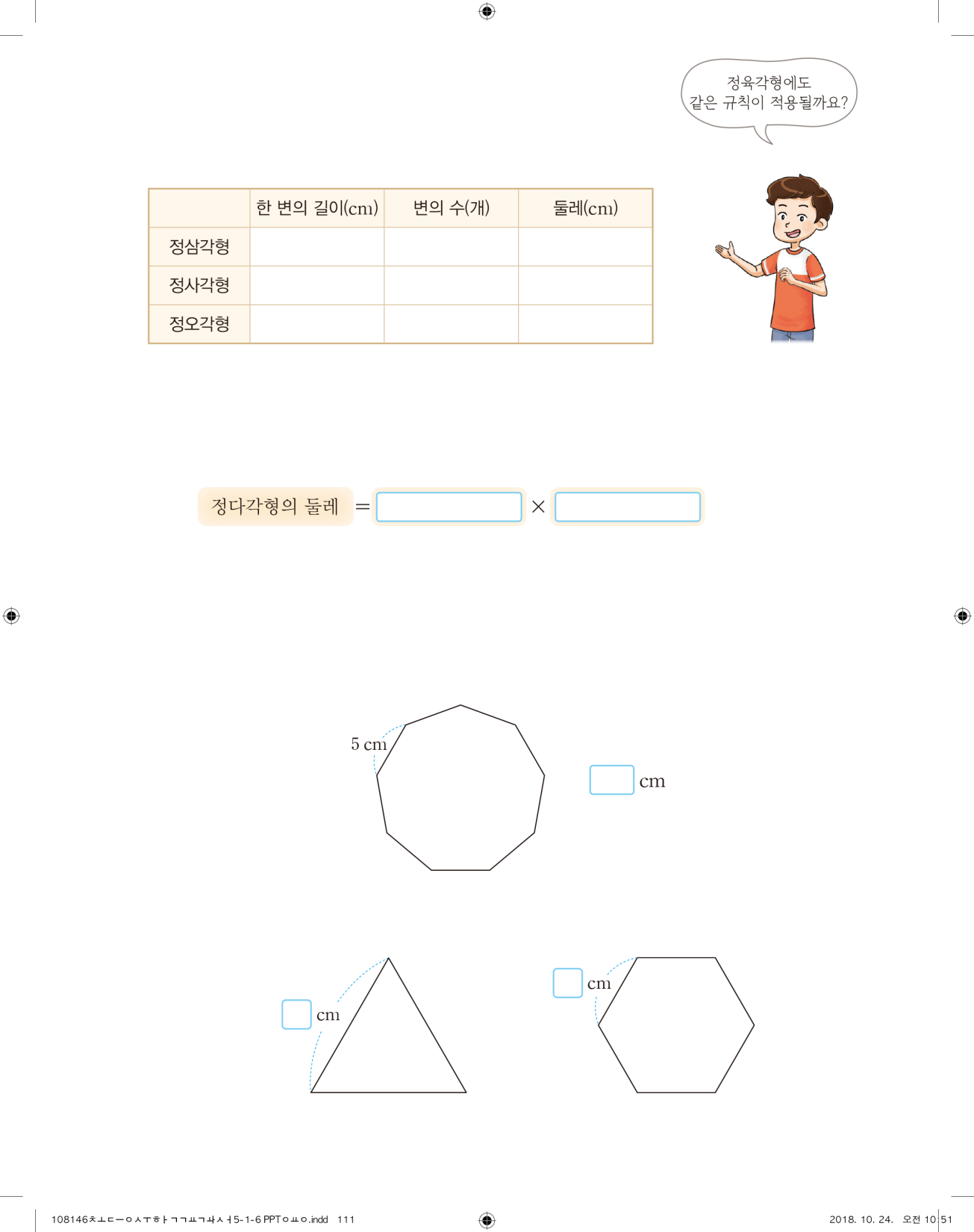 변의 수
한 변의 길이
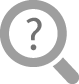 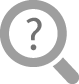 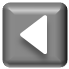 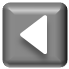 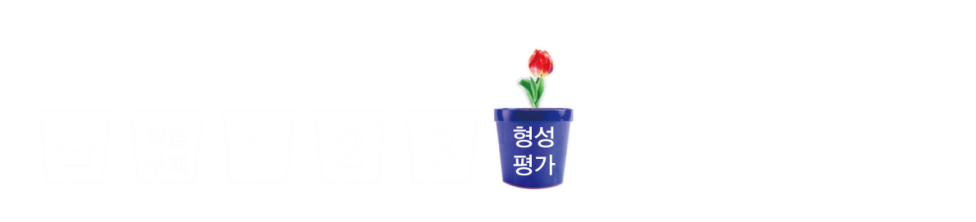 형성평가
문제 3. 	자로 재어 정사각형의 둘레를 구해 보세요.
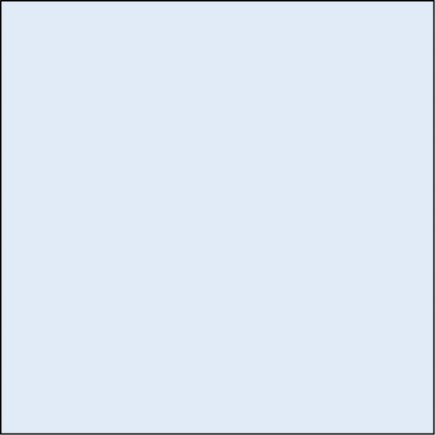 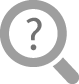 20
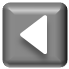 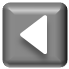 2차시
정다각형의 둘레를 구해 볼까요
다음 시간에 배울 내용 알아보기
3
사각형의 둘레를 구해 볼까요
차시
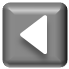